高一彈性數讀109-2-2-1實作
課程名稱：幾何造形 – 錯覺&收縮篇
班級：
學號：
姓名：
個人相片
歷程
第二部份上課的實作歷程
歷程綱要
第一單元
第二單元
第三單元
第四單元
第五單元
第六單元
第七單元
第八單元
工具篇
Ctrl+shift
對齊
轉圖
圖序列
依序呈現
定點複製
定框複製
定線複製
工作前
製作快速存取工具列
圖序列
對齊
圖案填滿圖案外框
轉圖
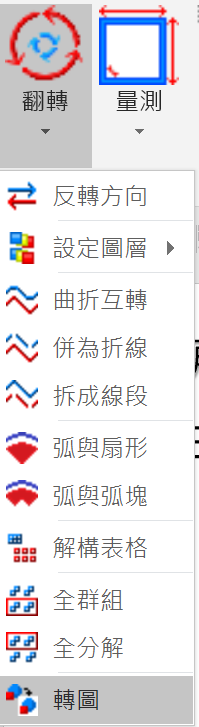 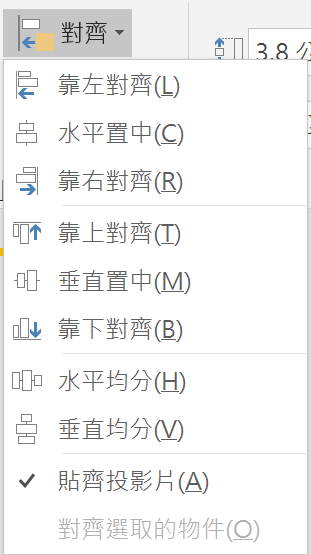 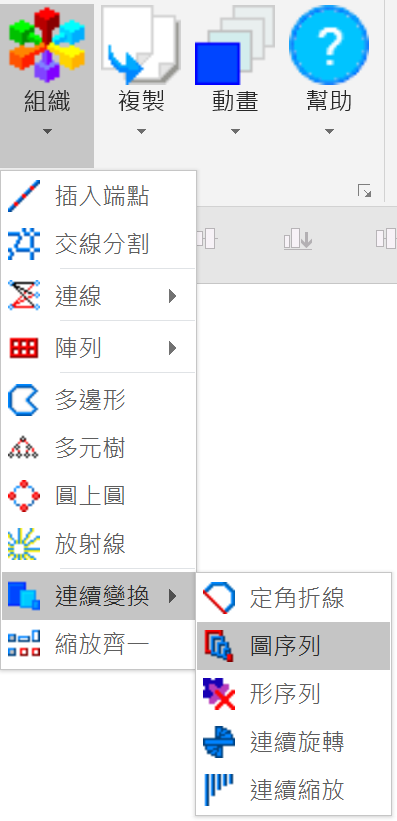 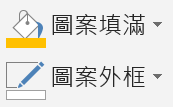 綱要一
收縮圖-圓形
收縮圖-正方形
收縮圖-同心圓
收縮圖-圓角正方形
放射線
重疊圓
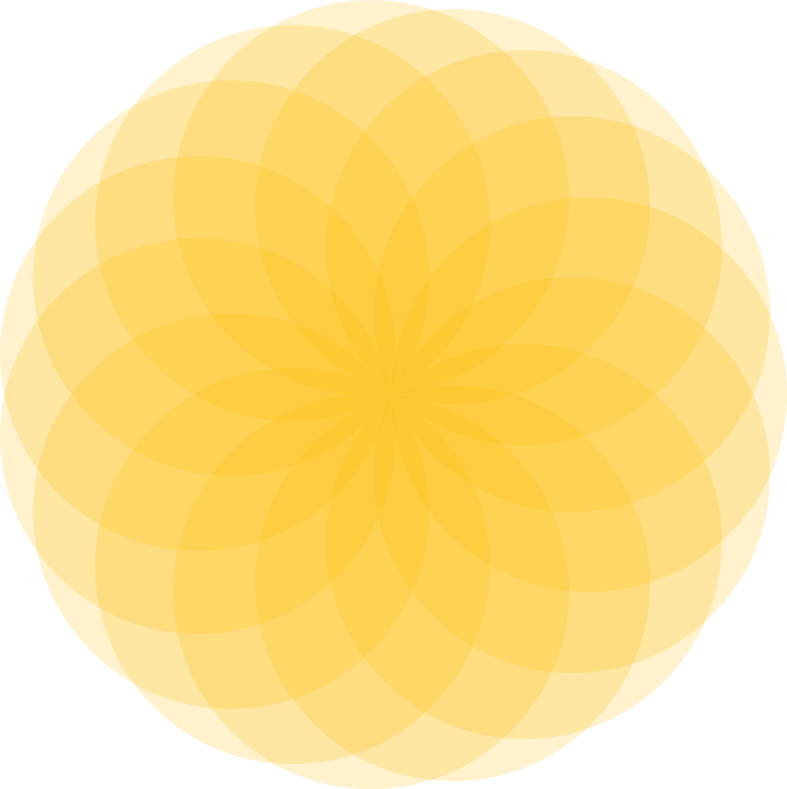 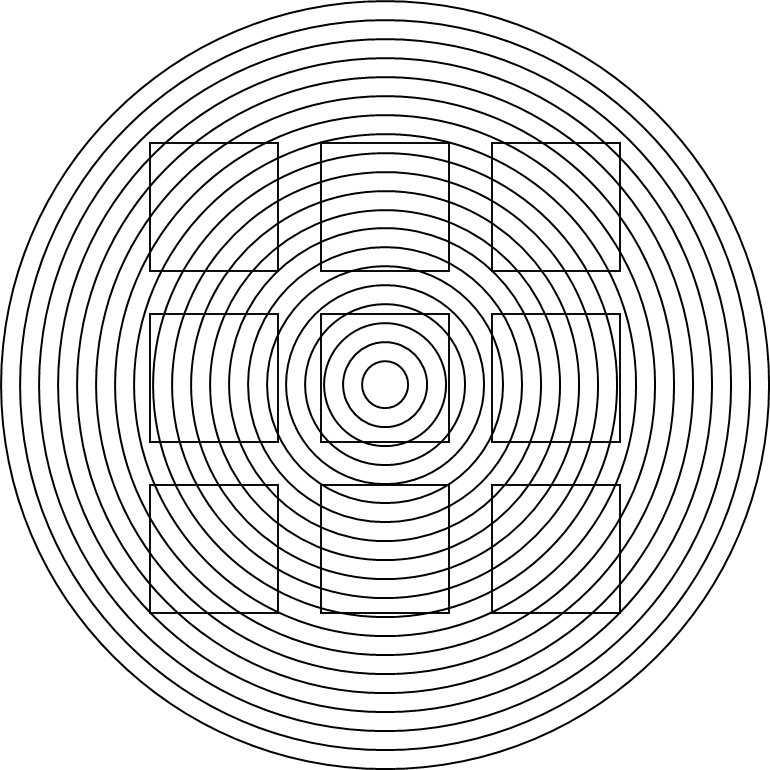 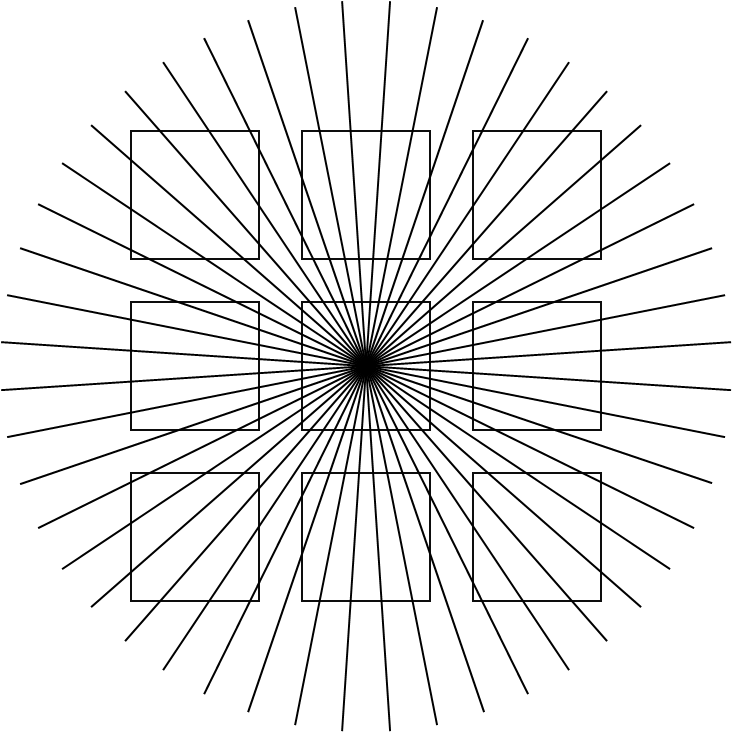 第一單元
收縮圖
收縮圖 – 正方形
只要畫出第一個、最後一個圖案，中間的圖案會由AMA自動產生
第一個
最後一個
第二單元
收縮圖
第三單元
放射線
放射線
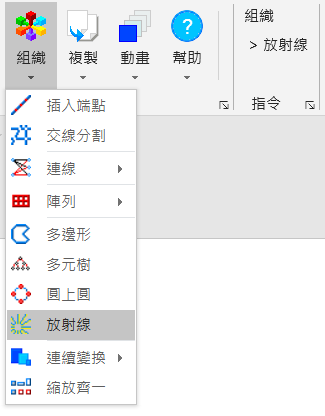 組織
 > 放射線
第四單元
綱要二
技術篇
示範篇
遞迴法
等差旋轉法
顯示等分點
顯示 > 等分>
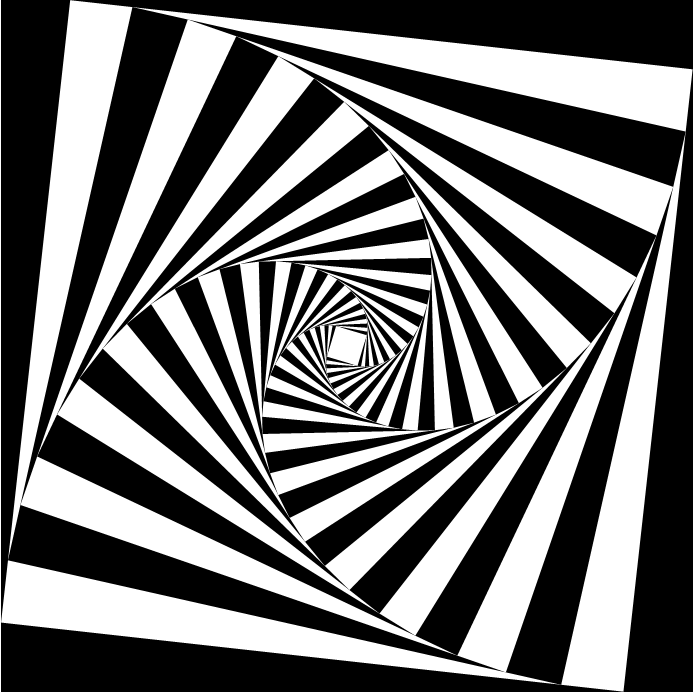 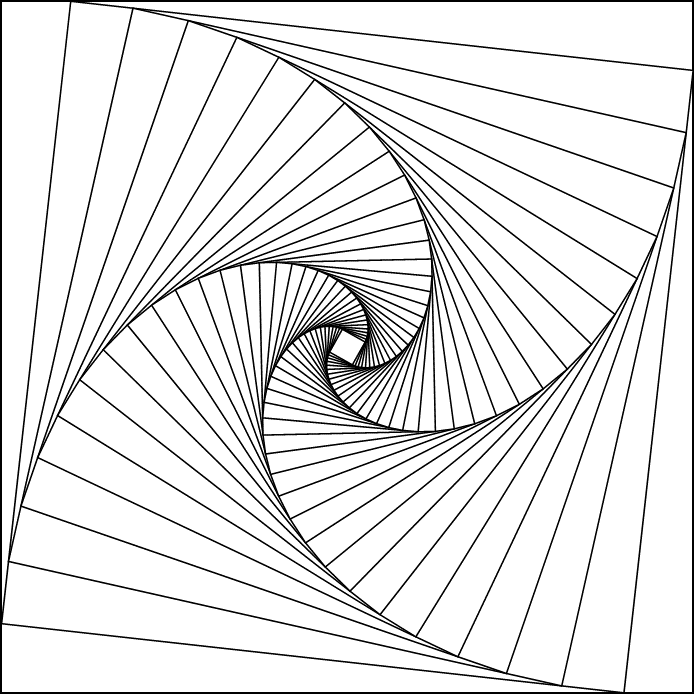 正方形陣列
組織  > 陣列 >>  矩形陣列
圖陣列
等比旋轉法
交互遞迴法
進階不同收縮組合非正多邊形的收縮色調鑲嵌
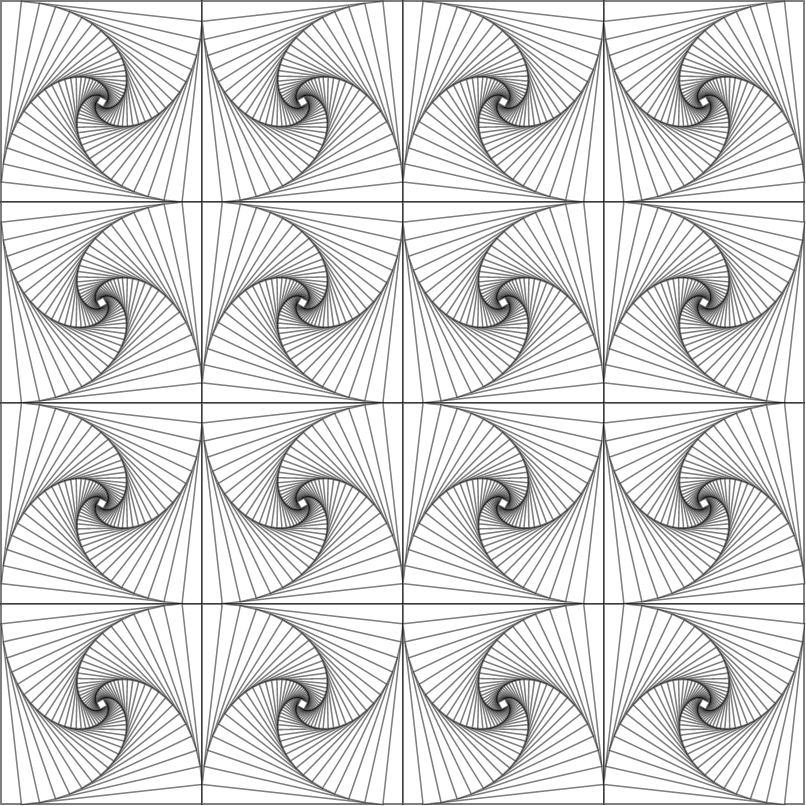 第五單元
第六單元
第七單元
第八單元
回饋